Introduction to Accelerator Physics Spring 2018Review for Midterm
Todd Satogata (Jefferson Lab and ODU) / satogata@jlab.org
http://www.toddsatogata.net/2018-ODU-AP
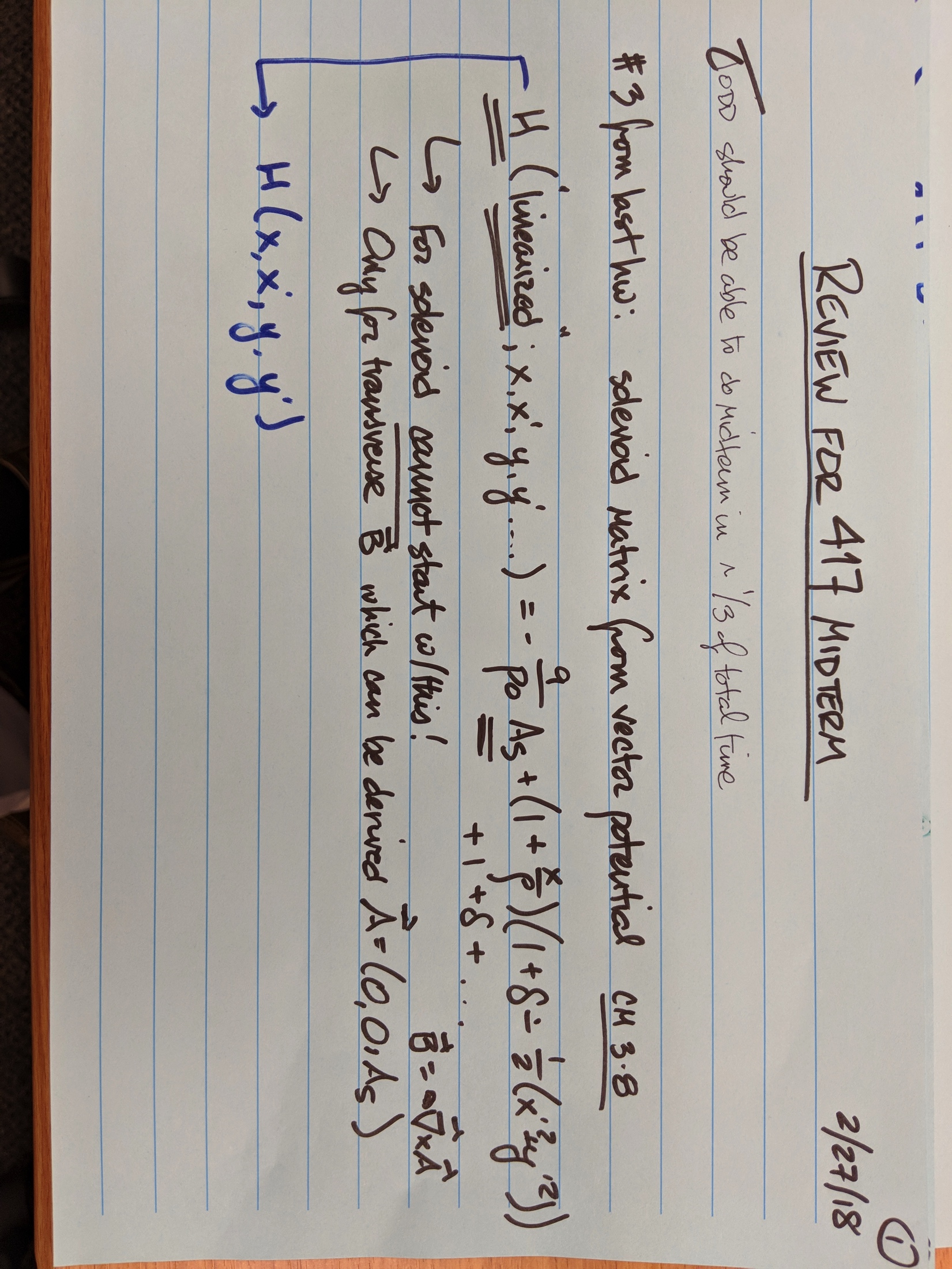 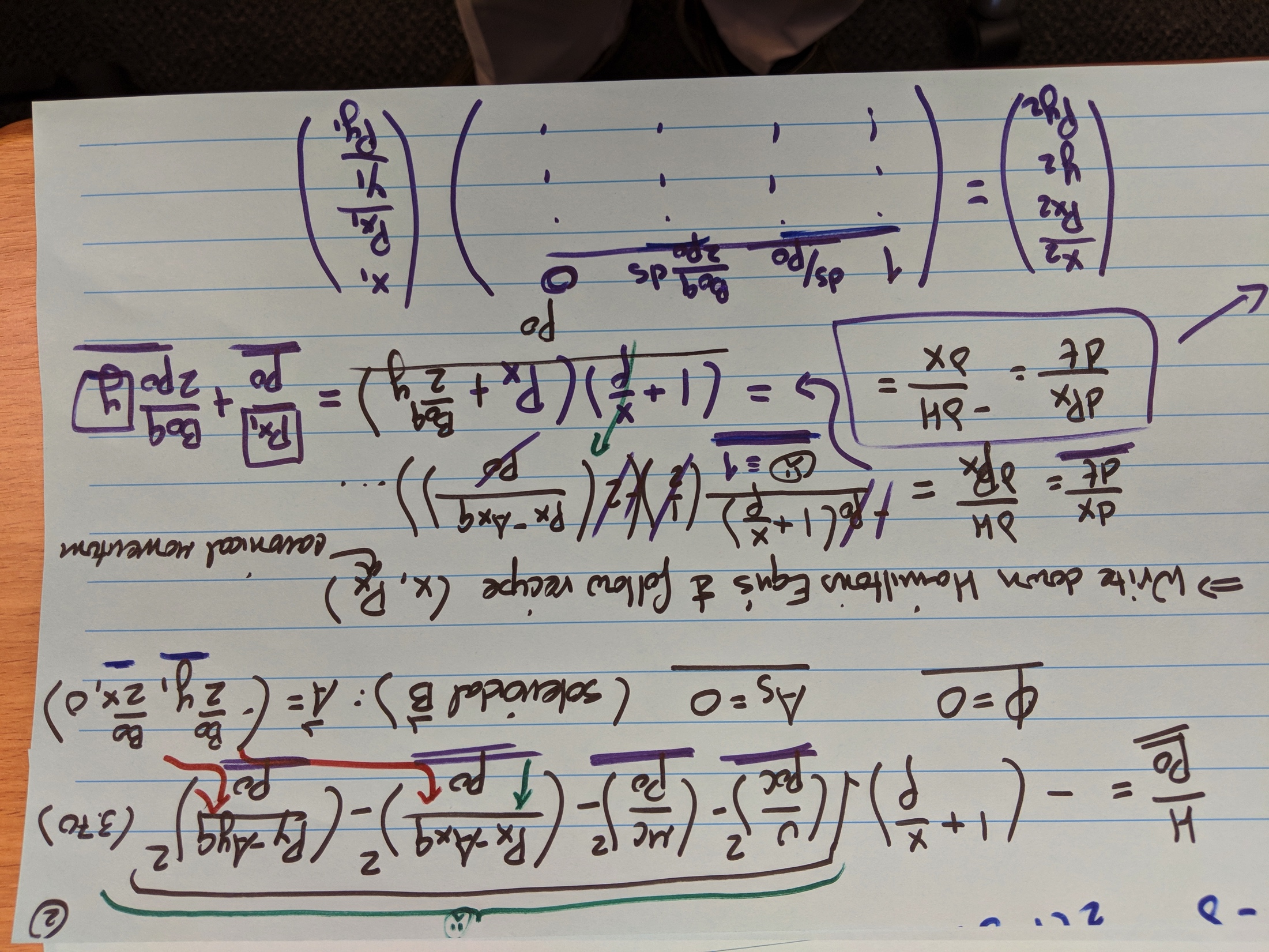 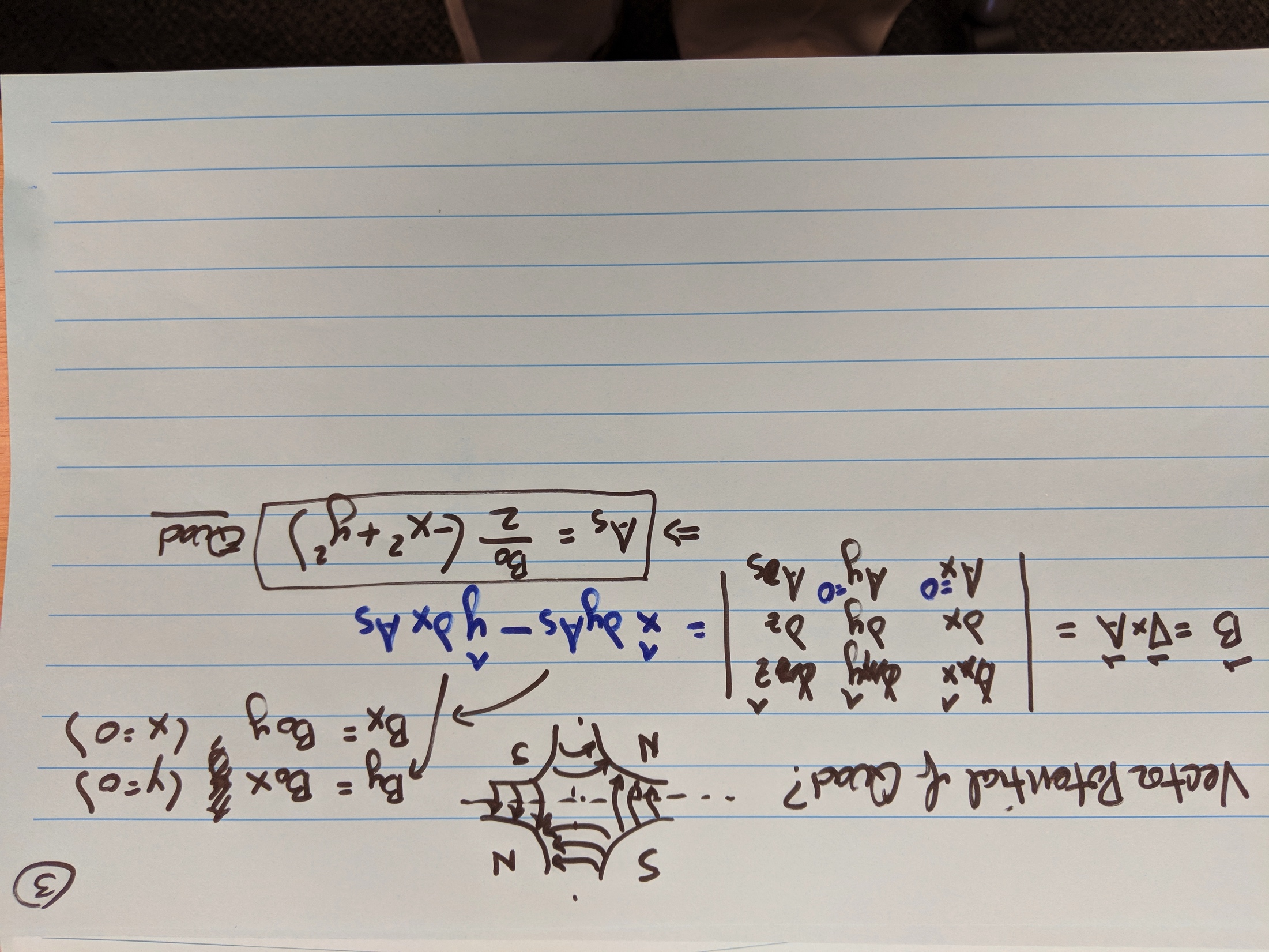 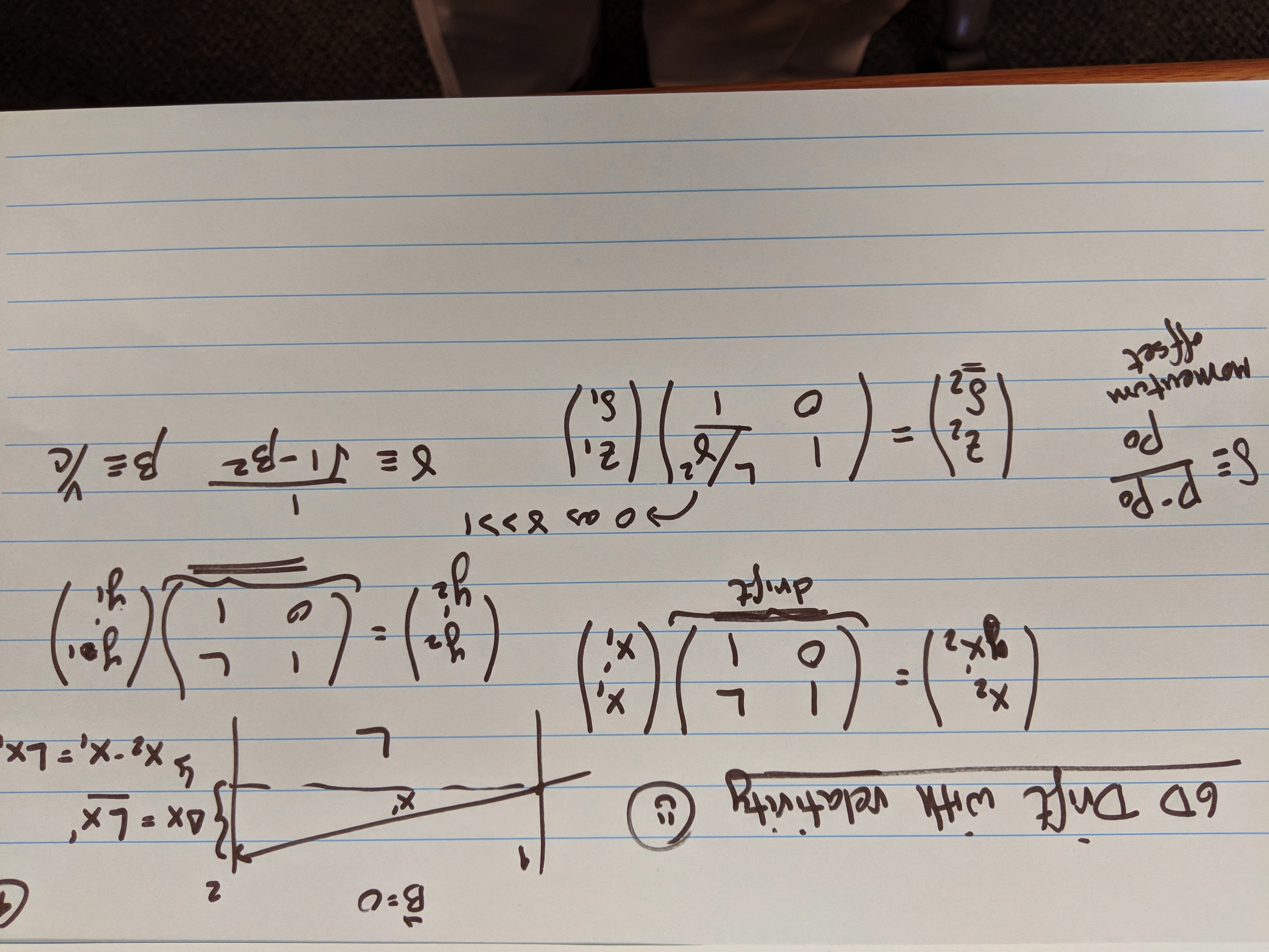 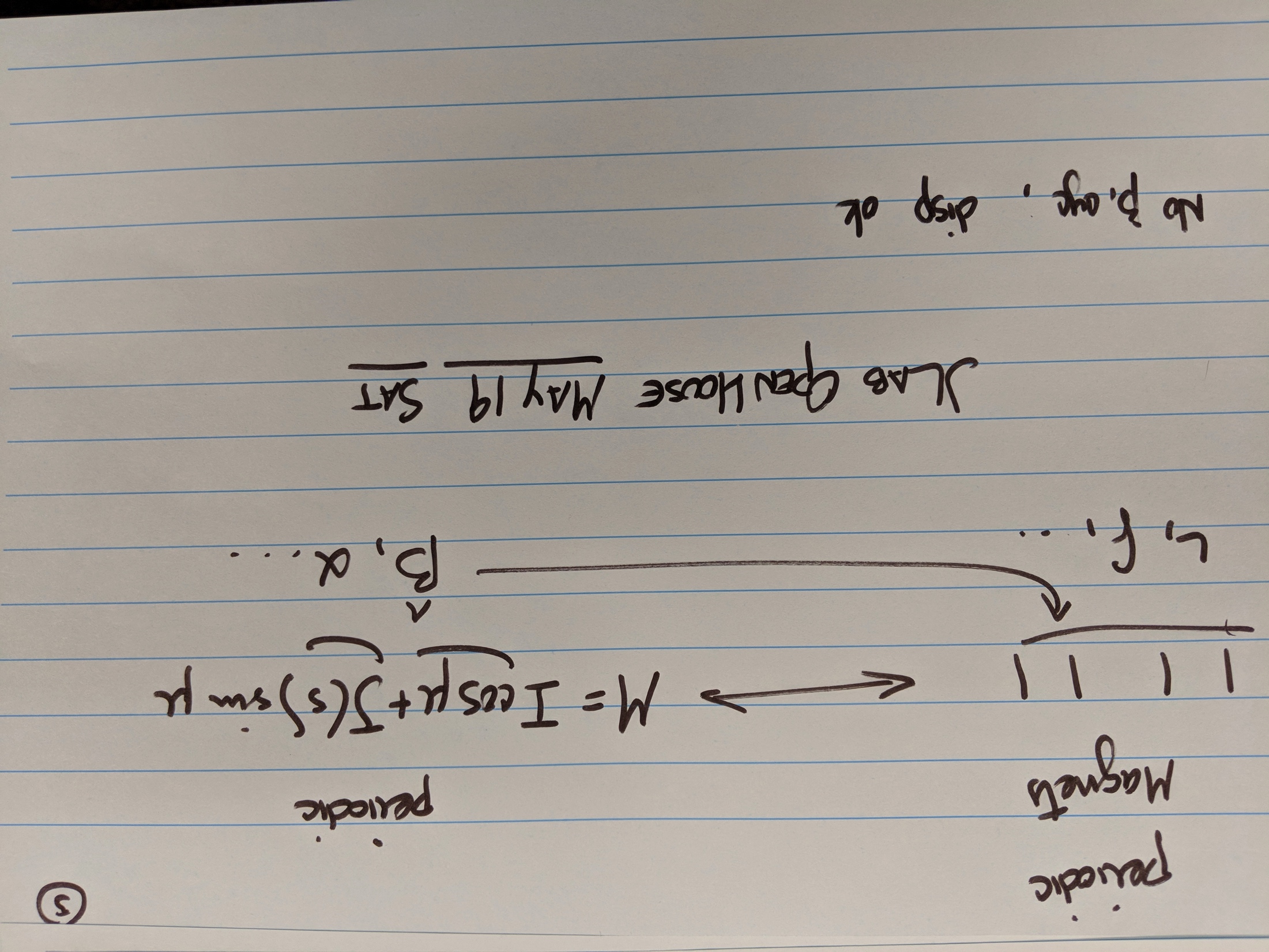